BAG Bildungspolitik
Plenumsberatung am 05.09.2020 in Berlin



Bildung nach Corona – Ein Diskussionsangebot
Von Rosemarie Hein
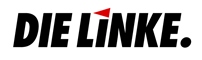 1
Bildung nach Corona
Andreas Schleicher, Welt 15.6.2020: 
„Es darf nicht darum gehen, jetzt zurück in die Schulen von gestern zu gehen. Wir müssen in die Schulen von morgen.“ 

Die Corona-Krise hat in der gesellschaftlichen Debatte zu erstaunlichen Einsichten geführt:
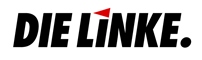 2
Bildung nach Corona
Die Akzeptanz frühkindlicher Bildung und Betreuung 
Die Anerkennung der Professionalität der Arbeit in Kitas, Schulen und Horten
Das Arbeiten in kleinen Lerngruppen
Der Wert von Präsenzunterricht 
Die Notwendigkeit der Ausstattung mit digitalen Endgeräten
WLAN an Schulen und technischer Support
Ambivalenz digitaler Lernformen
Weiterbildung Lehrkräfte und Methoden
geeignete Lernbedingungen auch zu Hause für alle
Baulicher Zustand von Schulen
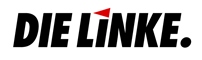 3
Bildung nach Corona
Einig ist man sich in der Feststellung, dass die Schwächen des bundesdeutschen Schulsystems in der Krise besonders hervortreten. 

Die Pandemie wäre ein guter Anlass über Schule und Bildung neu nachzudenken. 
Aber die Chance bleibt vertan.
Die Grundprobleme des Bildungssystems werden nicht angegangen.
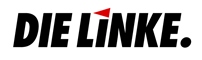 4
Bildung nach Corona
Alte Zöpfe bleiben:
Jetzt, wo der Regelunterricht wieder losgeht, wird der Eindruck erweckt, man könne zu den alten Maßstäben zurückkehren – nur eben mit Hygienekonzept.
Es geht um die alten Lehrpläne, die alten Leistungsmessungen die alten Abschlüsse.
Das Heil wird derzeit vor allem in der Digitalisierung des Lernens und Lehrens gesucht. Hybride Lernformen scheinen das neue Wundermittel.
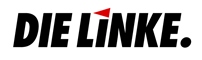 5
Bildung nach Corona
Neue Probleme kommen hinzu:
Durch Homeschooling aus der (Personal)Not eine Tugend machen.
Wer soll Homeschooling begleiten?
Verstetigung hybrider Lernformen stellt Ganztagsschulkonzepte infrage.
Für Präsenzunterricht in kleinen Lerngruppen fehlt erst recht Personal. Aber niemand spricht noch von mehr Ausbildung!
Blendet Learning als Prinzip wird soziale Ungleichheit verstärken.
Schulen sind für neue Lernkonzepte nicht gebaut.
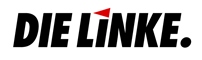 6
Bildung nach Corona
Schule muss eine gesamtgesellschaftliche Aufgabe der öffentlichen Daseinsvorsorge sein und bleiben. Ihre Aufgabe ist vor allem eine solide Allgemeinbildung für alle. 
Wir brauchen ein neues Verständnis von allgemeiner Bildung – jetzt erst recht!
Schleicher kritisiert das Lernen im Gleichschritt – aber wie soll das gehen bei dem alten Lehrplanverständnis. 
Die ständigen Forderungen nach mehr Einheitlichkeit hindern massiv bei der notwendigen Reform.
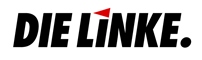 7
Bildung nach Corona
Wir müssen den Unterschied zwischen Vergleichbarkeit, Gleichwertigkeit, das Gleiche und Dasselbe begreifen.
Unter den Bedingungen zentraler Prüfungen bedeutet die Forderung, überall das Gleiche zu lernen, dass möglichst Dasselbe gelernt werden soll, damit der sichere Wissenserwerb abgeprüft werden kann. 
Damit geht eine Entwertung und Einengung allgemeiner Bildung einher. 
Weiteres wird in die private Initiative verlagert.

Was ist Bildung? Wie entsteht sie?
"So wird es allmählich zur Gewohnheit, Wissen mit Bildung zu verwechseln. Bildung aber ist das, was übrigbleibt, wenn das Wissen bereits überholt oder nicht mehr zur Hand [ist]. Der Kopf ist zum Denken da nicht zum Merken. Bildung ist folglich die Krone des Wissens, der Endzweck aller Lernbemühungen, dessen Verwirklichung nicht anbefohlen, nicht nach einem Plan in wenigen Jahren hergestellt werden kann." 
Inge von Wangenheim: Genosse Jemand und die Klassik. Gedanken eines Schriftstellers auf der Suche nach dem Erbe seiner Zeit. Halle/Leipzig 1981, S.45
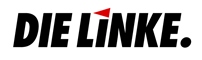 8
Bildung nach Corona
Andreas Schleicher: FR vom 1.2.19: „Wir haben Schüler im 21. Jahrhundert, Unterricht aus dem 20. Jahrhundert und ein Schulsystem aus dem 19. Jahrhundert.“
Konsequenz: das Schulsystem und der Unterricht müssen verändert werden. Dazu sind alte Zöpfe zu hinterfragen. Z.B.
das mit der Abschlussvergabe verbundene Berechtigungswesen
das Allgemeinbildungsverständnis aus dem 20. Jahrhundert
das Ausrichten von allgemeinbildender Schule an vermeintlichen Erfordernissen des Arbeitsmarktes.
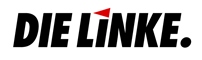 9
Bildung nach Corona
Einige zentrale Forderungen:
Schule braucht Fachkräfte!
Lehrende und Lernende brauchen kleine Lerngruppen für Teamarbeit und kollaboratives Lernen. 
Bildung braucht Räume. Schulen anders konzipieren für inklusives Lernen.
Außerschulische Lernorte erschließen (Infrastruktur und Mobilität).
Nicht mehr Lernen im Gleichschritt, Vergleichbares lernen aber nicht unbedingt dasselbe.
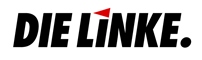 10
Bildung nach Corona
Bei Humboldt anknüpfen heißt nicht einen festen Wissenskanon zugrunde zu legen. Vielmehr Humboldt als Prinzip verstehen:
„Es gibt schlechterdings gewisse Kenntnisse, die allgemein sein müssen, und noch mehr eine gewisse Bildung der Gesinnung und des Charakters, die keinem fehlen darf. Jeder ist offenbar nur dann ein guter Handwerker, Kaufmann, Soldat und Geschäftsmann, wenn er an sich und ohne Hinsicht auf seinen besonderen Beruf ein guter, anständiger, seinem Stande nach aufgeklärter Mensch und Bürger ist. Gibt ihm der Schulunterricht, was hierfür erforderlich ist, so erwirbt er die besondere Fähigkeit seines Berufs nachher so leicht und behält immer die Freiheit, wie im Leben so oft geschieht, von einem zum anderen überzugehen.“

W. v. Humboldt: Bericht an König Friedrich Wilhelm III. Zitiert nach DAS HUMBOLDTSCHE BILDUNGSIDEAL von Andreas Beck 2015, Uni Koblenz, Internet.
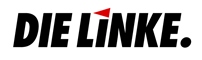 11
Bildung nach Corona
Was könnte Allgemeinbildung heute sein?
Solide Grundbildung (Kulturtechniken, Werteverständnis, Weltverständnis)
Exemplarisches Lernen
Lernen im Team, Kooperation, Kollaboration
Lernen durch Neugier
Lernen an epochaltypischen Schlüsselproblemen (Klafki)
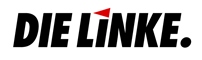 12
Bildung nach Corona
Einschub Klafki
Zwei Dimensionen von Bildung: 
persönlichkeits- und demokratieorientiert 
drei inhaltliche Dimensionen der Allgemeinbildung
Bildung für alle
Bildung im Medium des Allgemeinen
Allseitige Bildung
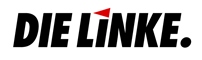 13
Bildung nach Corona
Sein Plädoyer: Das in Schule zu erwerbende Wissen an epochaltypischen Schlüsselproblemen zu orientieren, z.B.:
Friedensfrage
Umweltfrage
gesellschaftliche produzierte Ungleichheit
Gefahren und Möglichkeiten der Technik
zwischenmenschliche Beziehungen…
Das soll an exemplarischen Beispielen und ausgehend von der Erfahrungswelt der Lernenden erarbeitet werden.
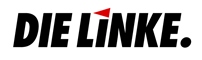 14
Bildung nach Corona
Was kann das bedeuten?
Keine einheitliche Stoff-Lehrpläne für alle, fächerübergreifendes Arbeiten jahrgangsübergreifendes Arbeiten.
Kein Lernen im Gleichschritt, sondern an den Bedarfen der Lernenden ausgerichtet.
Exemplarisches Lernen, Lernstrategien erwerben.
Keine zentralen Prüfungen, Vertrauen auf die Professionalität der Lehrkräfte. Verantwortung der Einzelschule und den Lehrenden übertragen.
Leidet dann die Vergleichbarkeit? Debatten der letzten Jahre zeigen, dass trotz Vergleichsarbeiten und einheitlicher Prüfungen keine wirkliche Vergleichbarkeit erreicht werden konnte.
Dem Vertrauen in die Professionalität muss der Grundsatz folgen: Ein Abschluss ist ein Abschluss – er hat überall Gültigkeit. So kann man das übrigens noch in der KMK-Vereinbarung im §17(1) aus dem Jahre 1971 (1964) lesen.
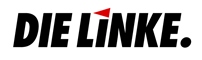 15
Bildung nach Corona
Dass etwas im bestehenden System nicht geht, bedeutet nicht, dass es falsch ist. 
Unsere Aufgabe muss es sein, im Interesse besserer, modernerer, nachhaltiger Bildung gegen den Mainstream zu schwimmen.
Dabei ist klar:
Ohne ein gesellschaftliches Umdenken wird es kein politisches Umdenken geben, bleiben die Schulen im Sumpf der Vergangenheit stecken.

Danke!
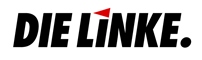 16